Compensatory Exercises and Regeneration
Mgr. Lenka Beránková, Ph.D.
Department of Health Promotion, Faculty of Sports studies MU
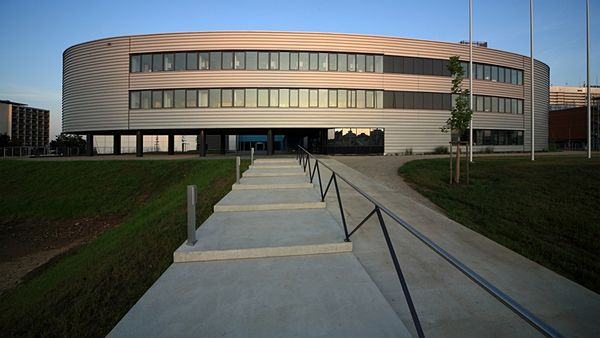 Why Compensate
Periodic compensation significantly reduces 
Muscle imbalances
Chronic musculoskeletal injuries
Nonspecific pain of locomotor apparatus
Acute musculoskeletal injuries
Significantly increases
Neuromuscular coordination
Power endurance
Felxibility 
Proprioception
Scheme of Compensatory Exercises
Releasing exercises
Releasing exercises are always directed to a particular joint or motion segment. It allows better blood flow to soft tissues around the joint.

Improved blood circulation and circulation of synovial liquid has generally positive efect on the mechanical features of soft tissues and cartilage.

When making releasing exercises the movement is passive rather than active. Range of motion should correspond to the current functional capabilities of the joint.
Releasing Exercises
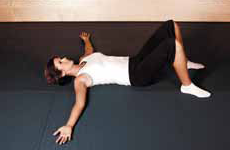 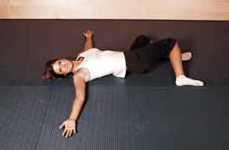 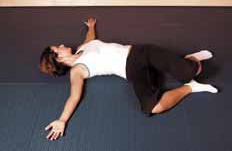 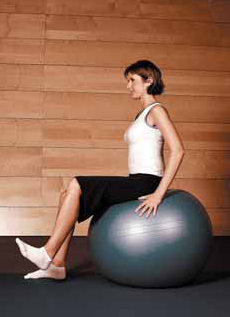 Scheme of Stretching
Stretching
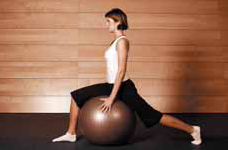 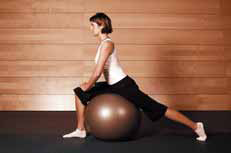 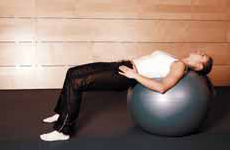 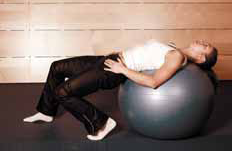 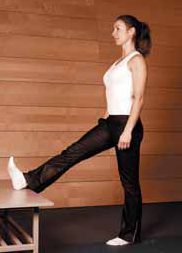 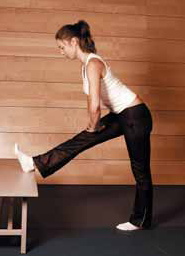 Scheme of Strengthening Exercises
Strengthening exercises
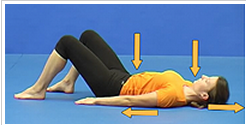 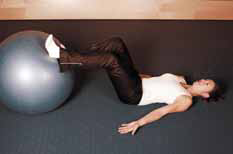 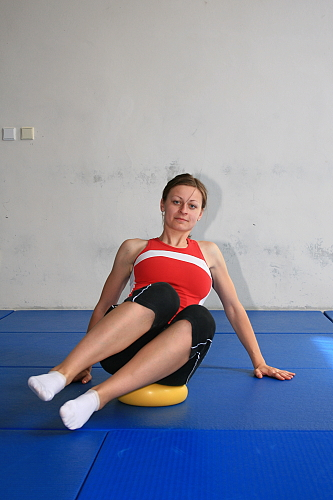 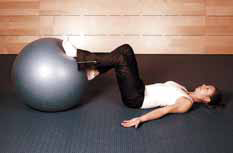 Balance and Sensomotoric Exercises
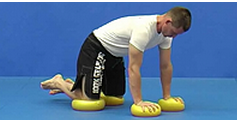 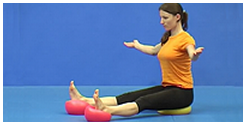 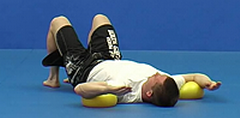 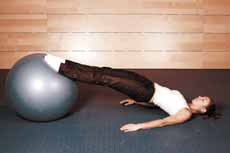 Relaxing  exercises
https://is.muni.cz/auth/do/fsps/e-learning/ztv/pages/09-kardiovas.html
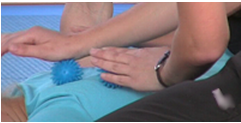 Principles of compensatory exercises
Keep right sequence of exercises
Proceed from the lightest to the heaviest exercises
Comply strictly correct starting position and course of movement
Correct breathing (diaphragmatic breathing, exhale during the contraction)
Sufficient frequency and intensity of exercise
Stretching exercises every 24 to 48 hours / length of extension at least 30 seconds.
Strengthening exercises at least 2 times a week (optimum 3 times a week) 2-4 sets of 10 -20 repetitions per exercise based on an individual abilities of the individual
To vary exercises for each muscle group
Sometimes less is more!
Regeneration
Regeneration is a biological and social process, which aims to restore balance and reversible decrease in functional abilities and individual body organs.
This is manifested by fatigue
Physical
Mental
Physiological (local, general)
Pathological (acute, chronic)
Regeneration
Passive
Sleep (and most effective natural method of regeneration)
Active
Other than the physical activity of sports (eg swimming, cycling, yoga ...)
Drinking regime 
physical therapy
Thermotherapy (sauna, cryotherapy)
Massage (sports, regeneration, relaxation)
Thank you for attention